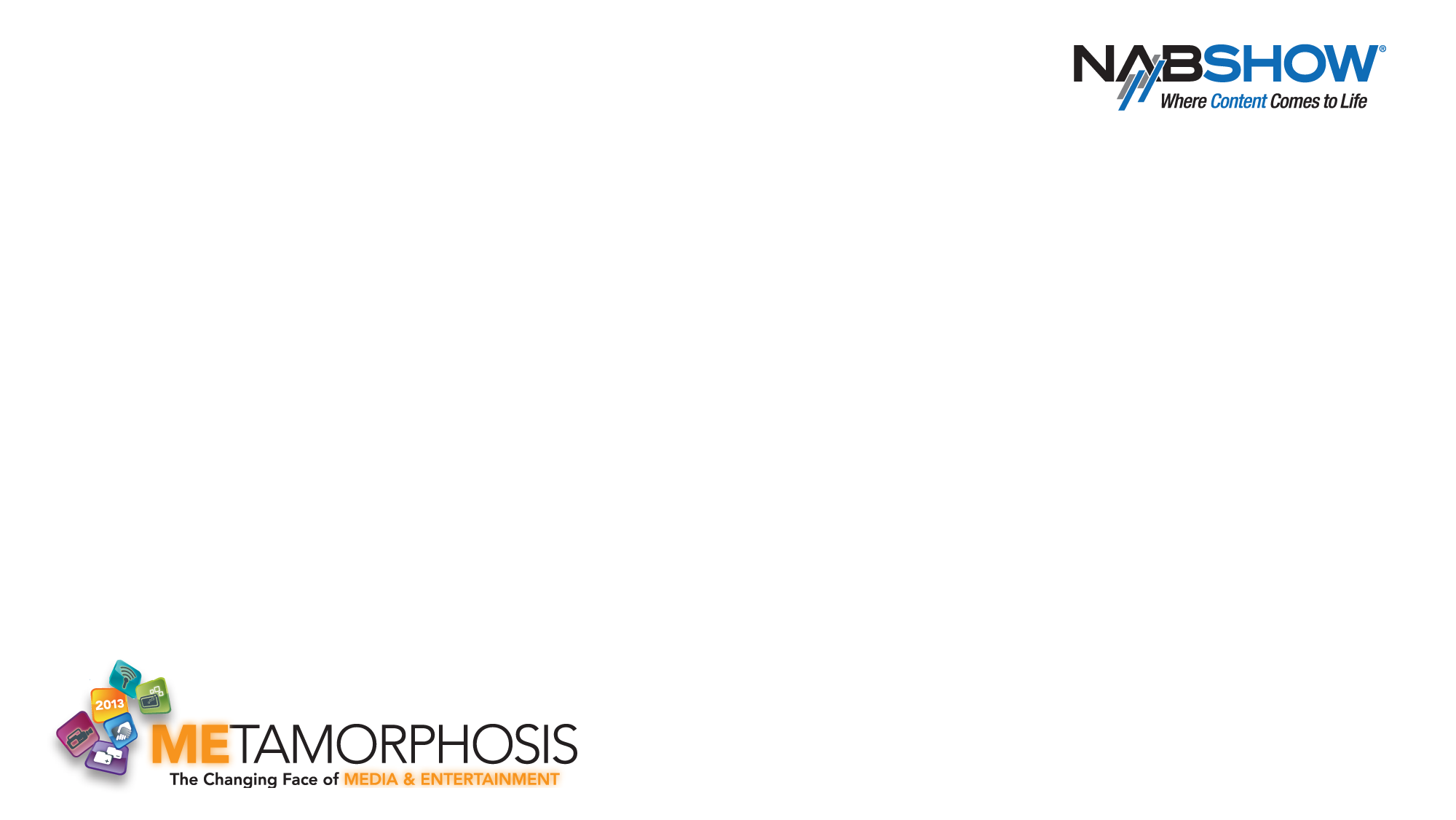 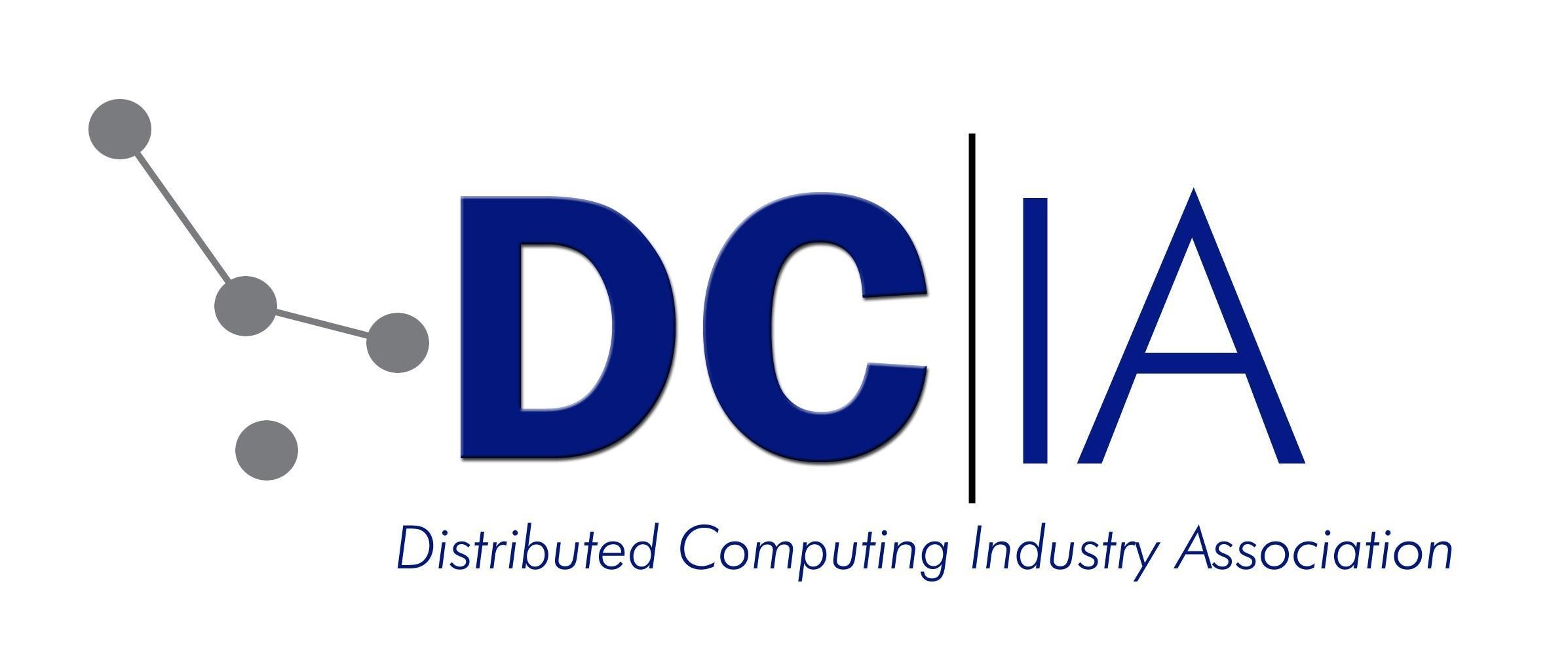 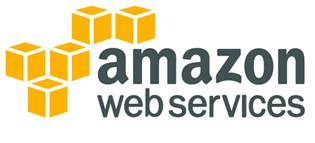 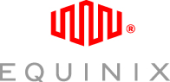 CLOSING SESSION

		   
 Steve Russell, Tata Communications
 Jeffrey Stansfield, Advantage Video Systems
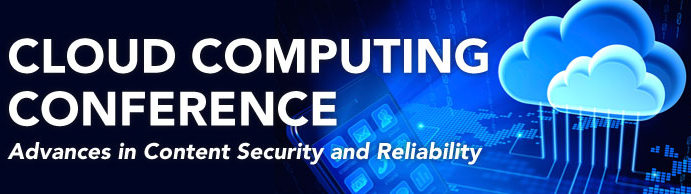 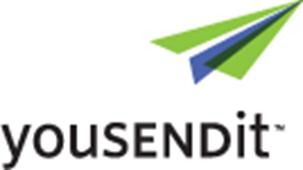 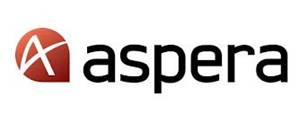 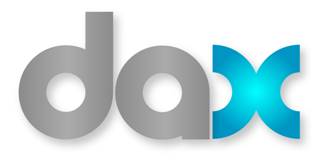 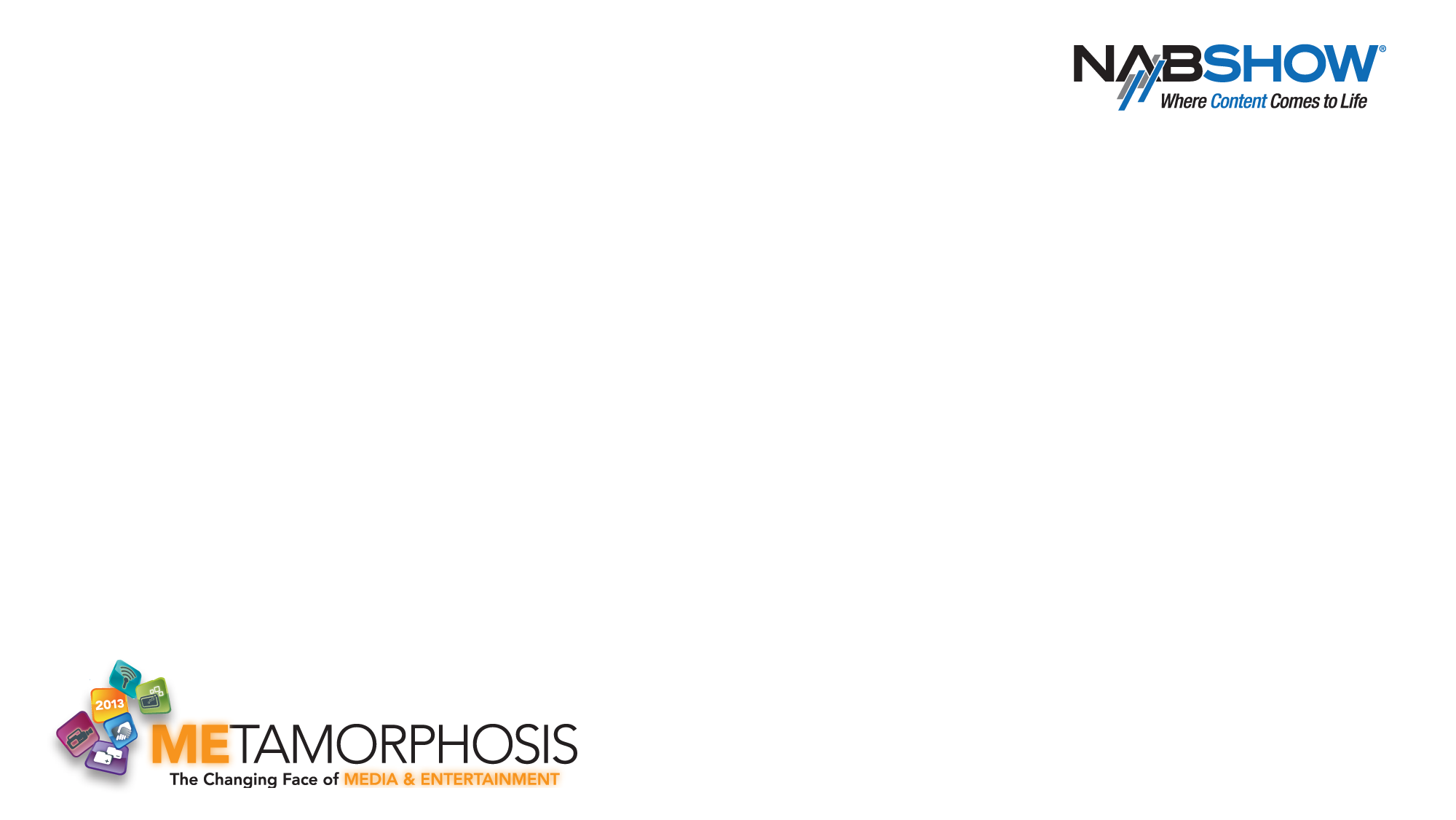 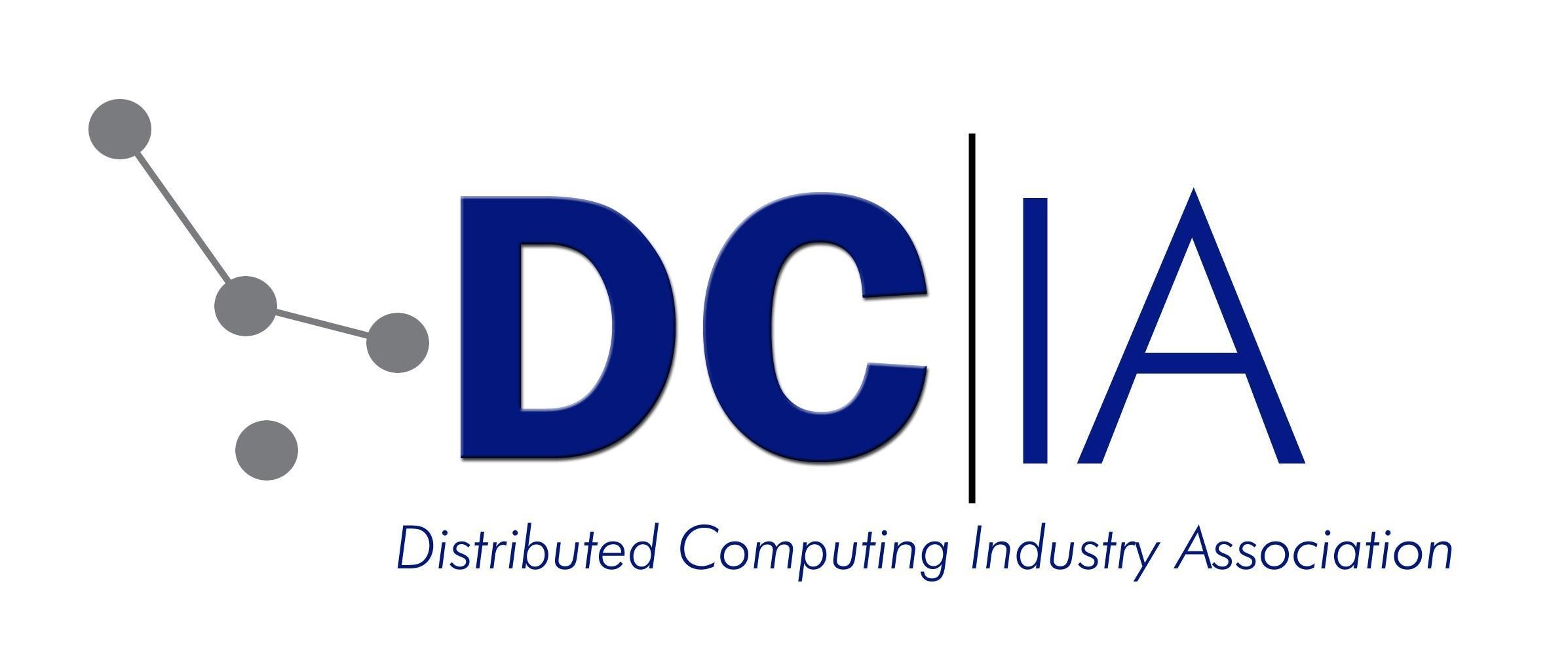 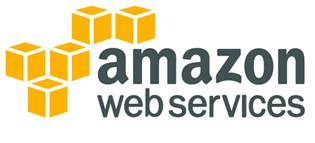 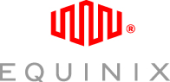 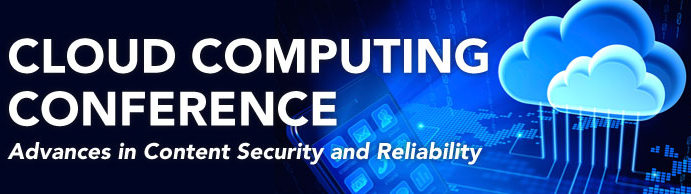 http://bit.ly/16q1Nia
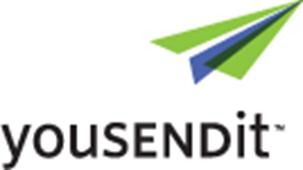 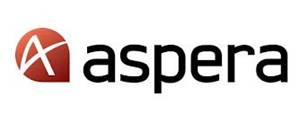 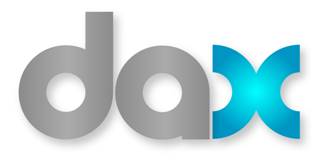